CHÀO MỪNG CÁC EM ĐẾN VỚI TIẾT HỌC
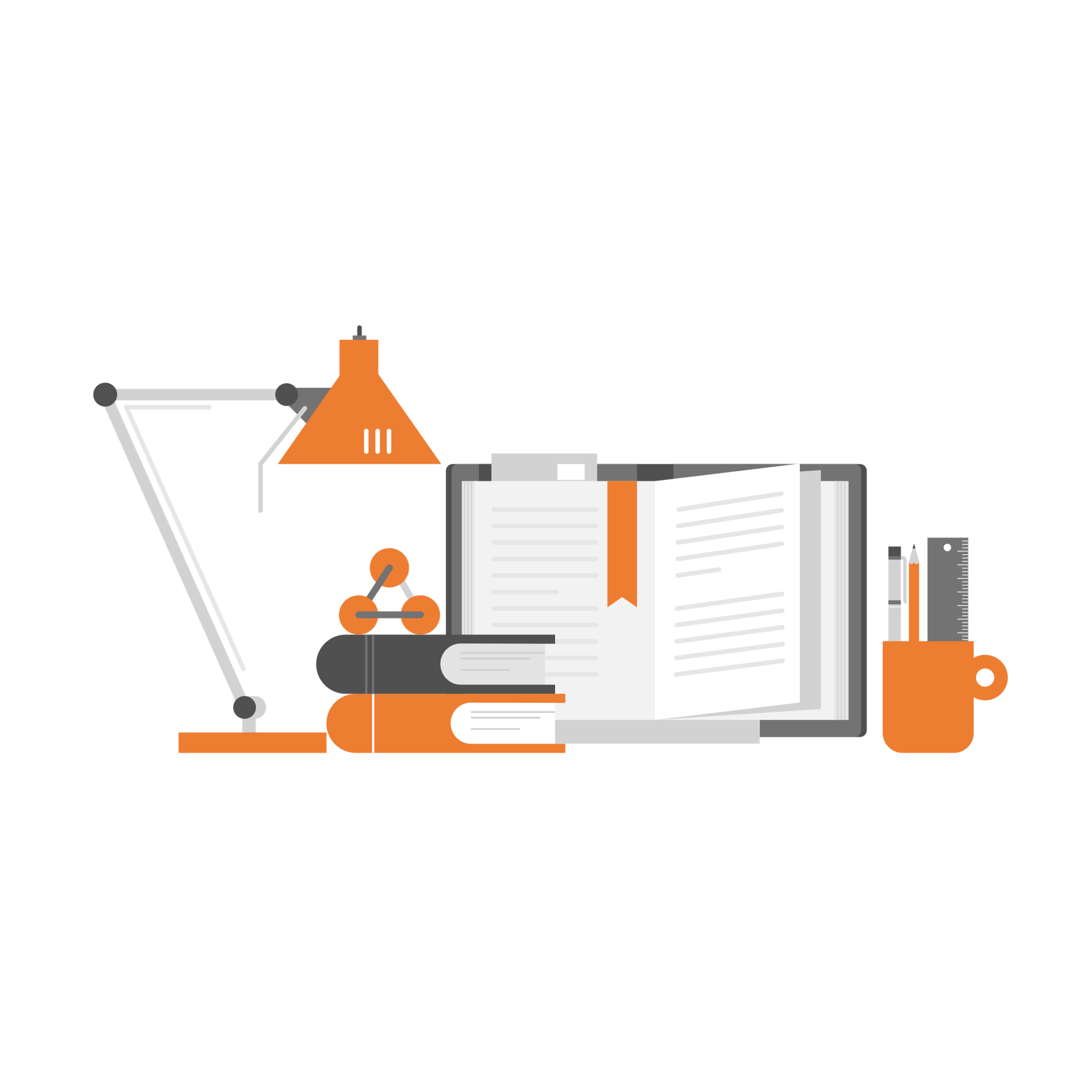 KHOA HỌC TỰ NHIÊN 7
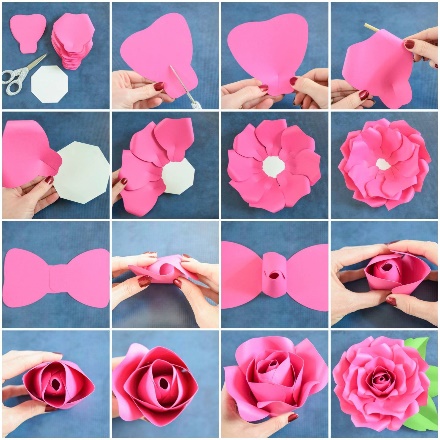 QUAN SÁT VÀ TÌM HIỂU
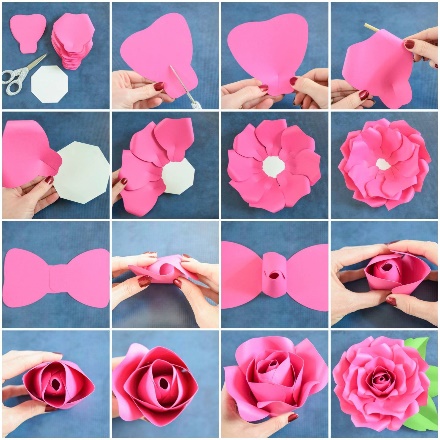 HOẠT ĐỘNG NHÓM
Xem đoạn clip.
Hoàn thành phiếu học tập
Viết ý cá nhân 1 phút
Chia sẻ trong nhóm 2 phút.
Thống nhất ý kiến chung trong nhóm.
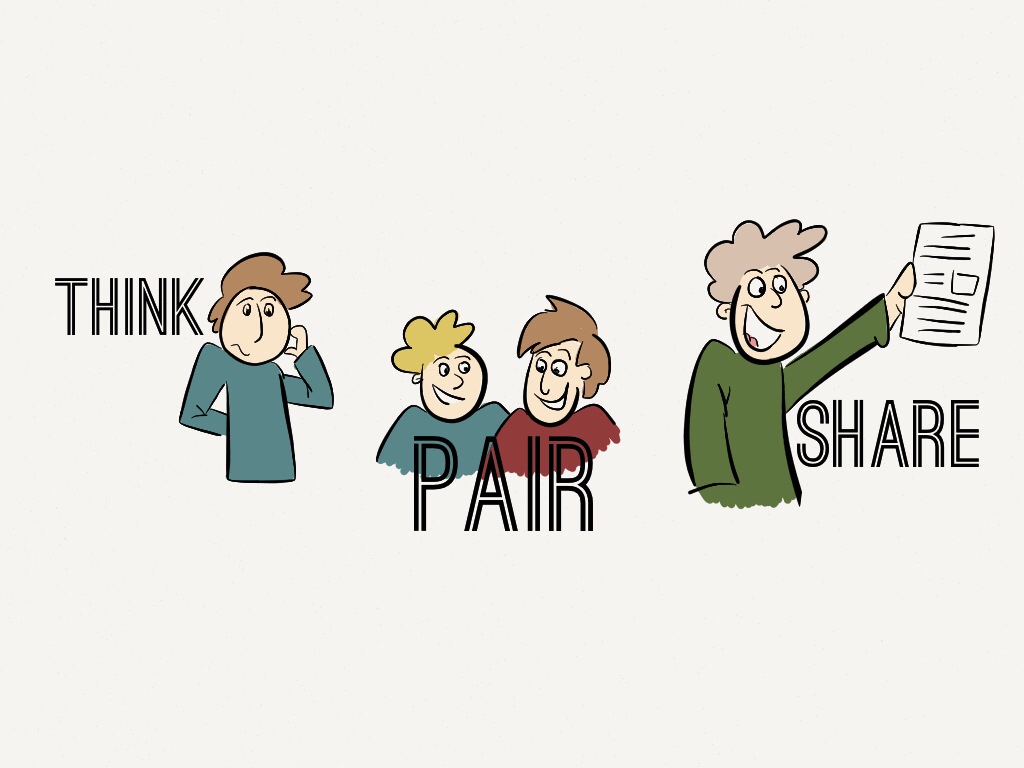 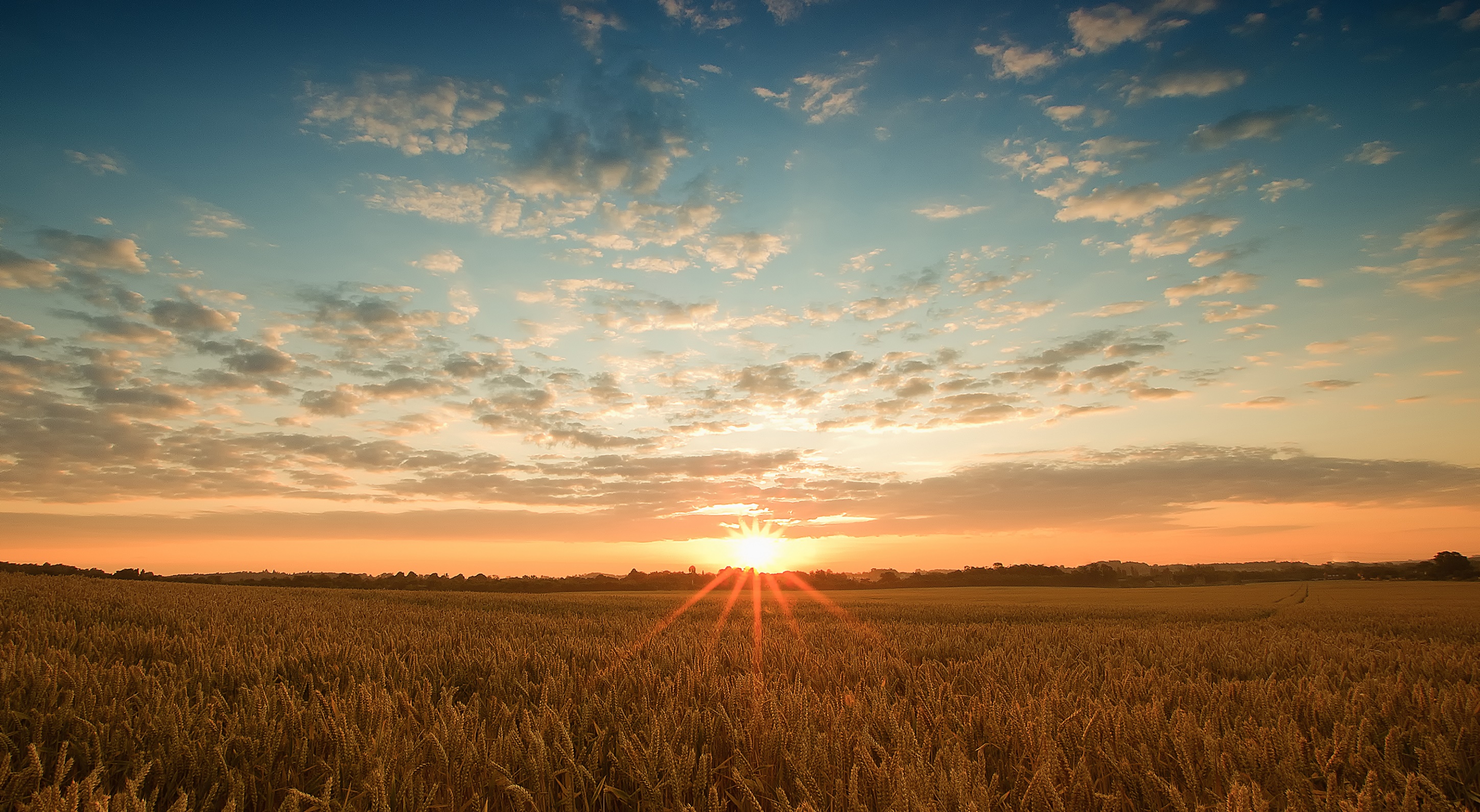 CHỦ ĐỀ 5: ÁNH SÁNG
BÀI 15: 
ÁNH SÁNG – TIA SÁNG
1
Năng lượng ánh sáng
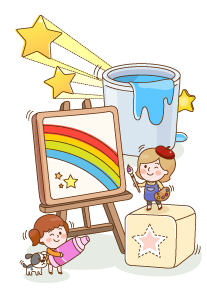 BÀI 15
2
Chùm sáng và Tia sáng
3
Vùng tối và Vùng nửa tối
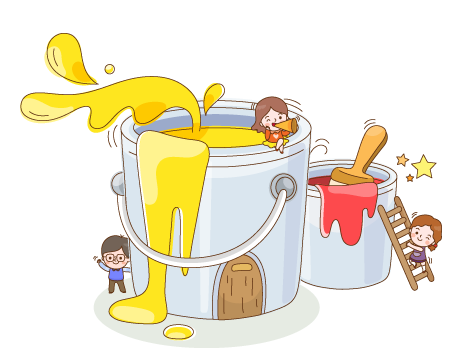 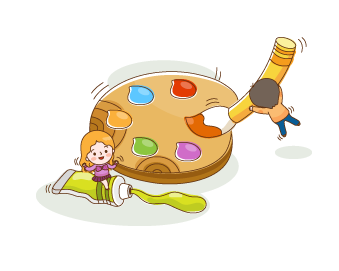 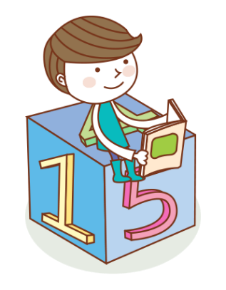 THÍ NGHIỆM 
THU NĂNG LƯỢNG ÁNH SÁNG
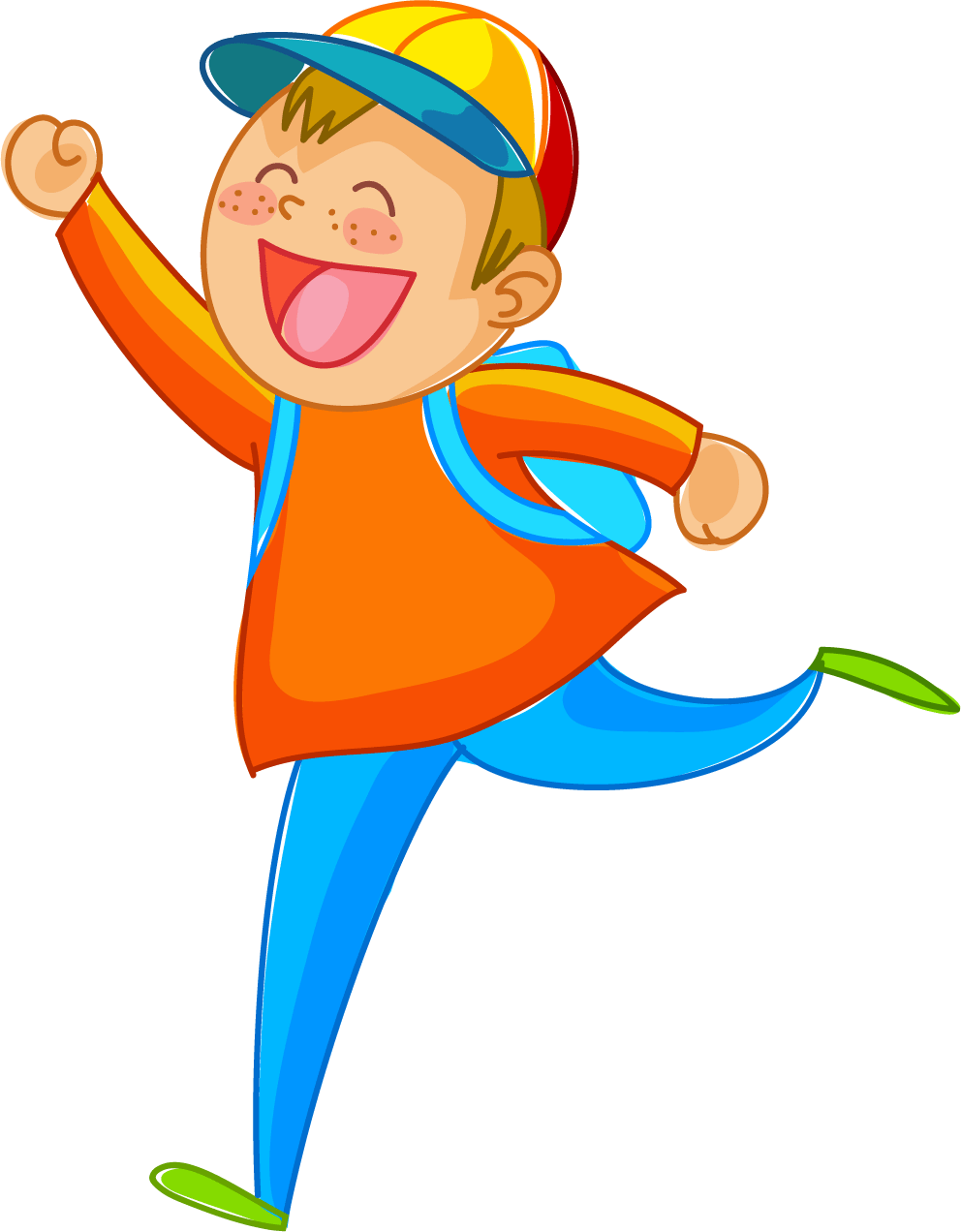 TÌM HIỂU VỀ NĂNG LƯỢNG ÁNH SÁNG
Lấy được VD về năng lượng ánh sáng có thể chuyển hoá thành các dạng năng lượng khác
Thực hiện thí nghiệm thu năng lượng ánh sáng
01
03
02
Tìm hiểu sự chuyển hoá năng lượng của ánh sáng mặt trời
Thí nghiệm hình 15.1: 
Thí nghiệm thu năng lượng ánh sáng
Bố trí thí nghiệm như hình.
Quan sát hiện tượng xảy ra với đèn LED khi:
+ Công tắc nguồn sáng chưa bật.
+ Công tắc nguồn sáng bật
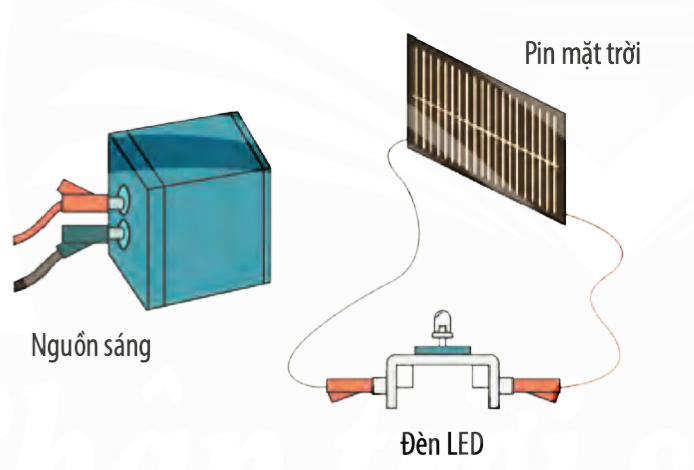 HOẠT ĐỘNG NHÓM
[Speaker Notes: GV: Thực hiện 2 thí nghiệm. HS trả lời cá nhân  2 câu hỏi]
Hoạt động nhóm
Lớp chia thành nhóm, thảo luận và hoàn thành nội dung phiếu học tập
Tìm hiểu về năng lượng ánh sáng
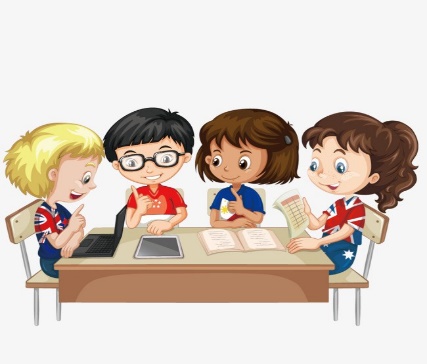 Câu 1. Hiện tượng mô tả trong hình ảnh dưới đây, năng lượng ánh sáng mặt trời đã chuyển hoá thành dạng năng lượng nào?
Nghiên cứu SGK.
Liên hệ thực tiễn.
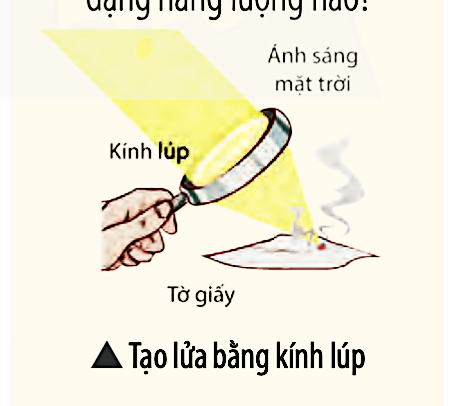 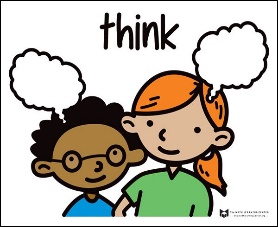 Viết ý cá nhân 2 phút
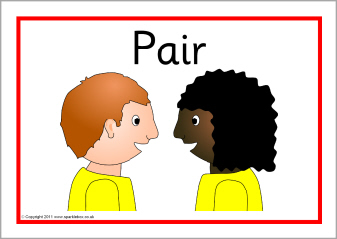 Chia sẻ trước lớp
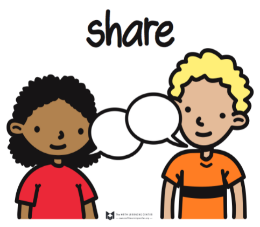 Thống nhất ý kiến chung.
Trong hình là hiện tượng tạo lửa bằng kính lúp.
Năng lượng ánh sáng mặt trời (quang năng) đã chuyển hóa thành nhiệt năng đốt cháy tờ giấy.
Tìm hiểu về năng lượng ánh sáng
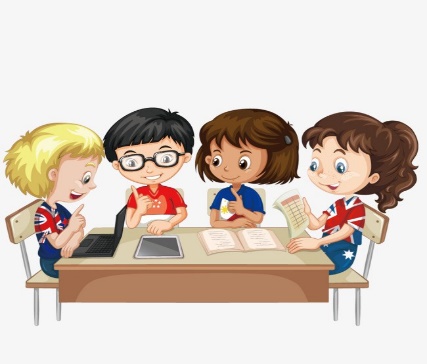 Câu 2. Nêu ví dụ cho thấy năng lượng ánh sáng mặt trời còn có thể chuyển hoá thành các dạng năng lượng khác.
Nghiên cứu SGK.
Liên hệ thực tiễn.
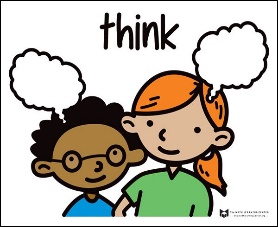 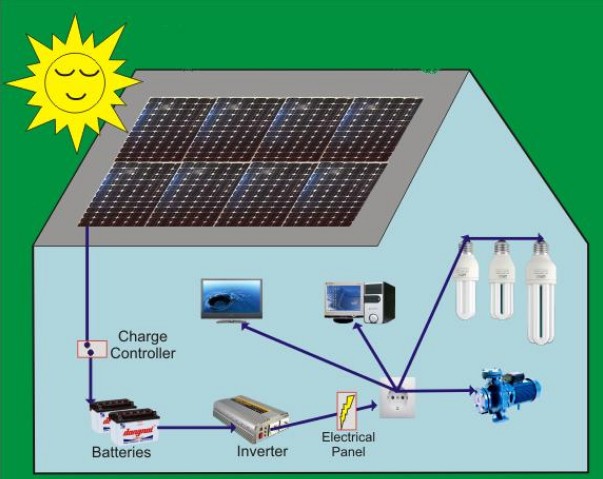 Bếp đun bằng năng lượng mặt trời
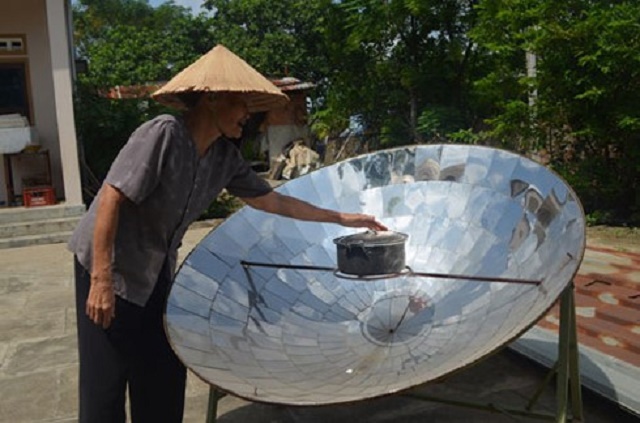 Điện mặt trời cho gia đình
Viết ý cá nhân 2 phút
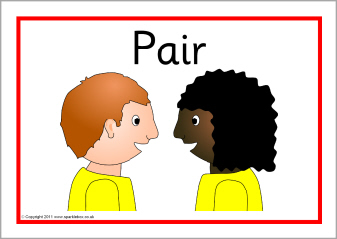 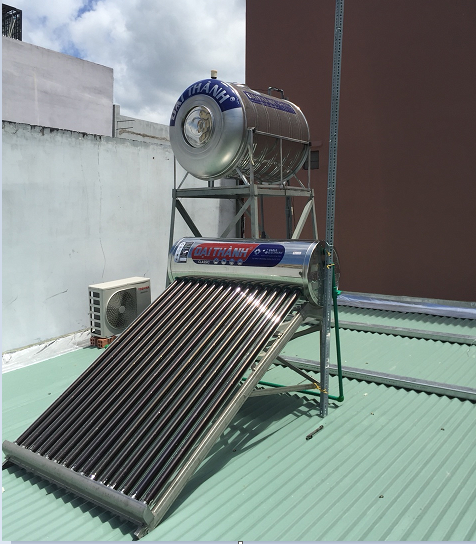 Bình nước nóng bằng năng lượng mặt trời
Chia sẻ trước lớp
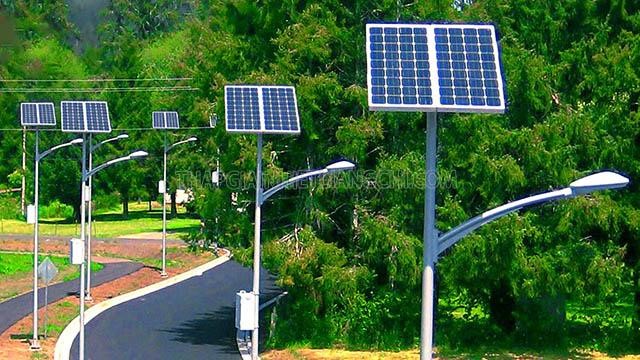 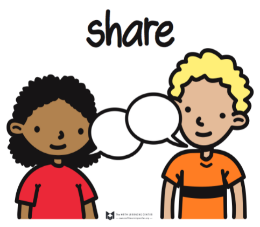 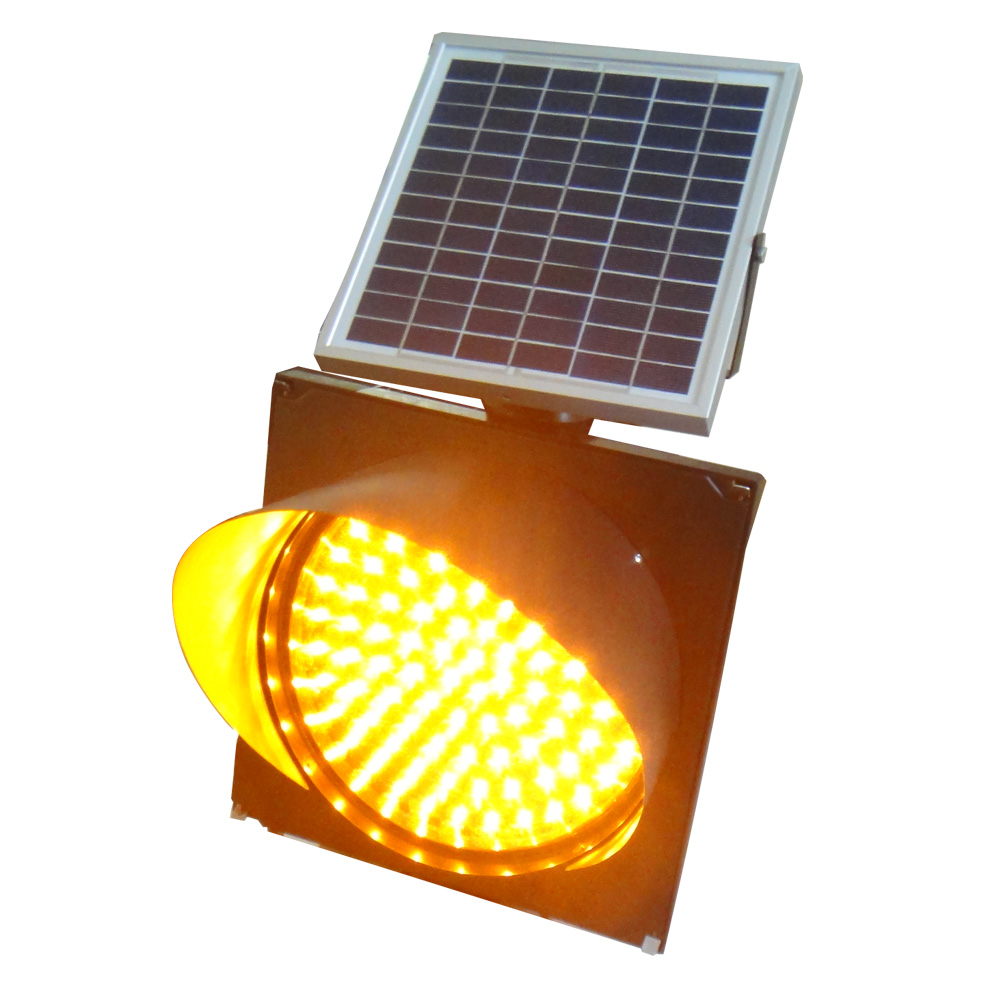 Thống nhất ý kiến chung.
Đèn gia thông, đèn chiếu sáng bằng năng lượng mặt trời
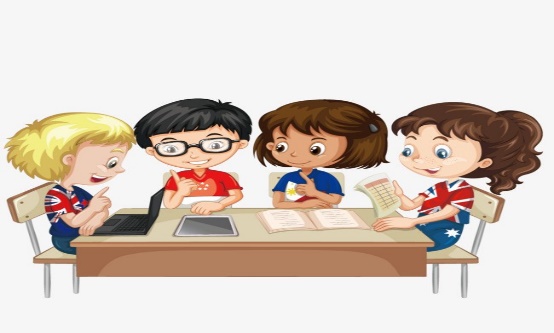 Vai trò của năng lượng ánh sáng trong đời sống
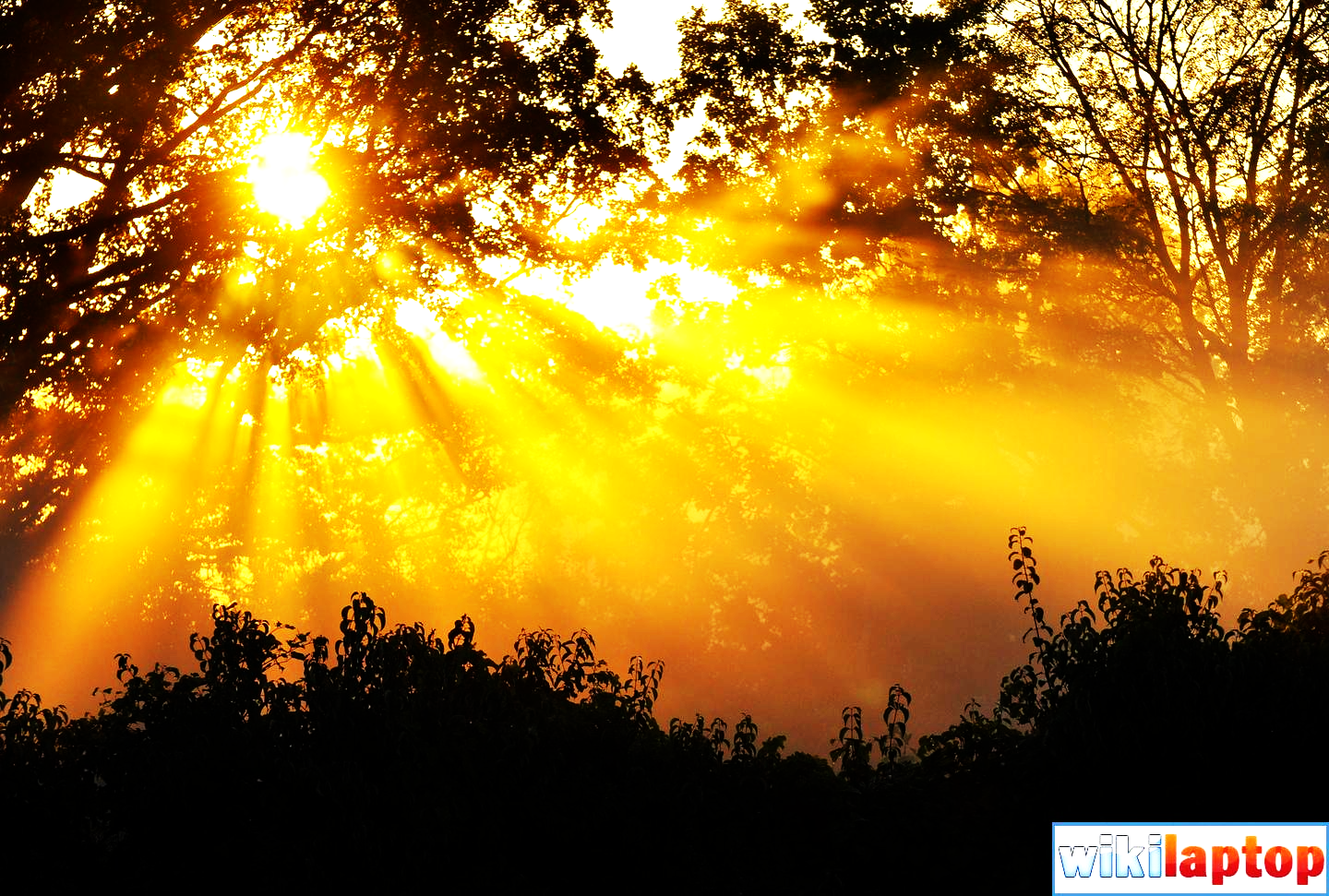 TÌM HIỂU CHÙM SÁNG – TIA SÁNG
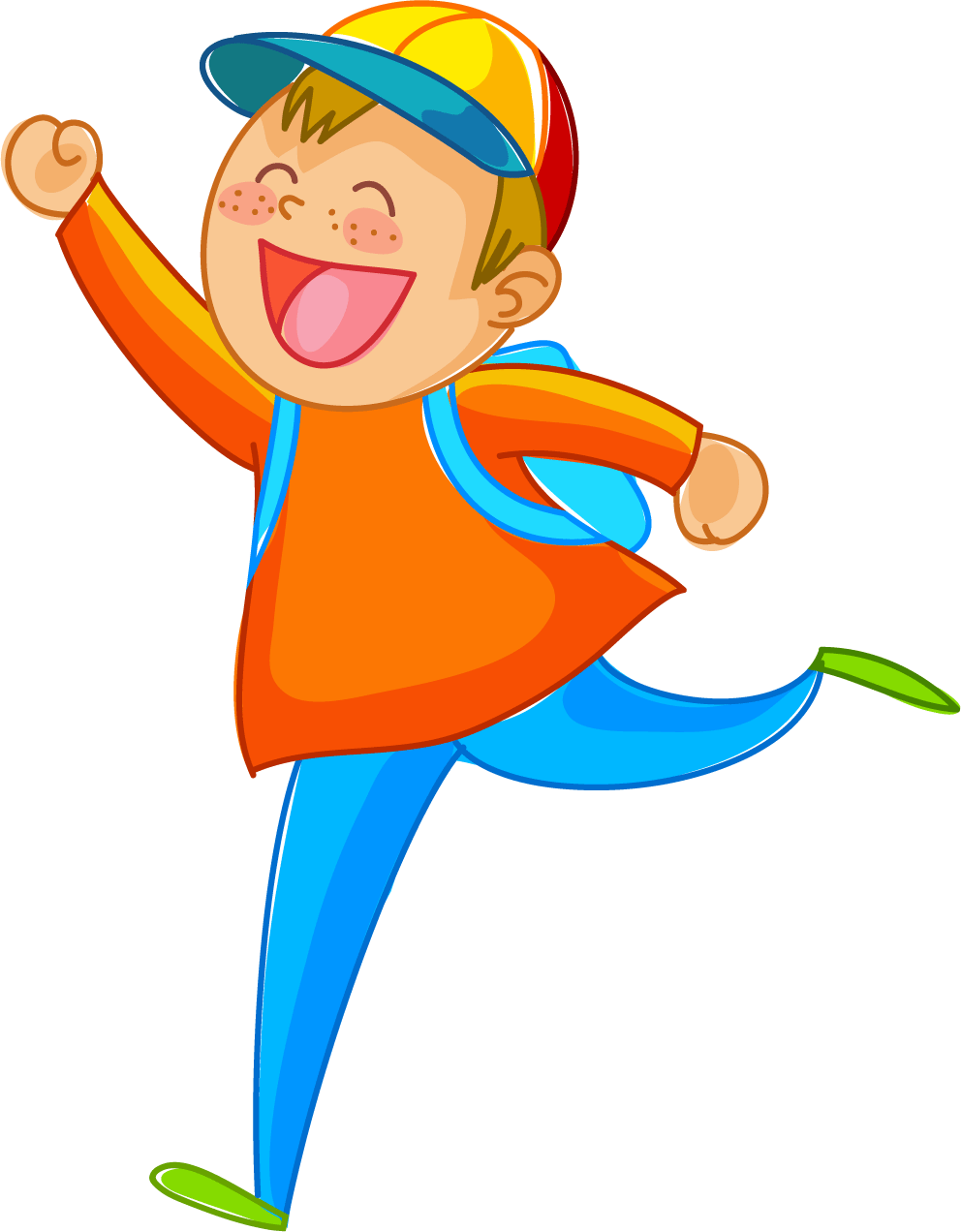 Đặt vấn đề
Dùng đèn pin chiếu ánh sáng lên bảng, ta chỉ nhìn thấy vệt sáng trên bảng, mà không thấy đường đi của ánh sáng. Vậy ánh sáng xuất phát từ đèn pin đến bảng đi như thế nào? Chúng ta cần một thí nghiệm để thấy rõ đường đi của ánh sáng.
HOẠT ĐỘNG CÁ NHÂN
Nghiên cứu SGK.
Liên hệ thực tiễn.
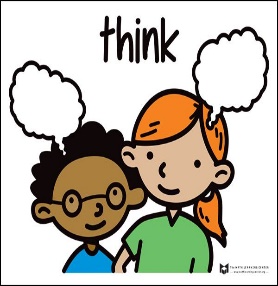 Viết ý cá nhân 2 phút
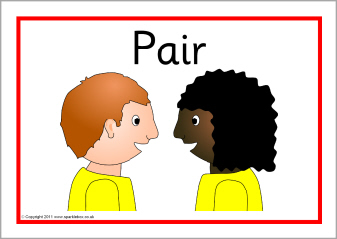 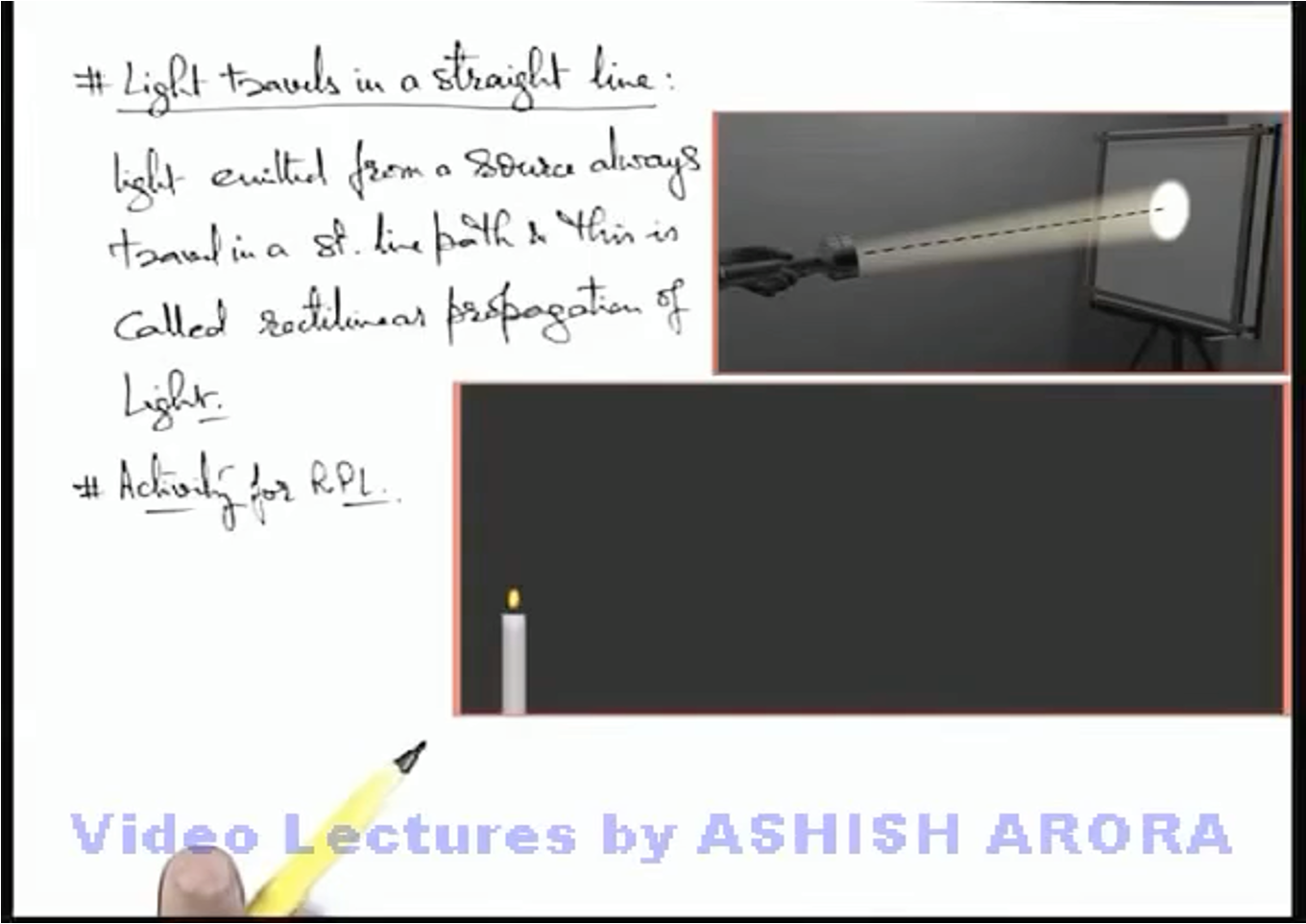 Chia sẻ trước lớp
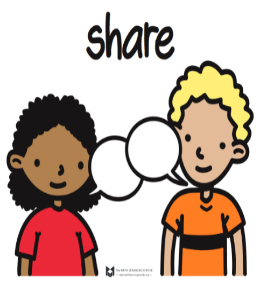 Thống nhất ý kiến chung.
Thực hiện thí nghiệm tạo các chùm sáng
HOẠT ĐỘNG NHÓM
Thí nghiệm hình 15.2: Sử dụng nguồn sáng (gồm hộp đèn tạo chùm sáng và khe hẹp) để tạo các chùm sáng như hình 15.2b và 15.2c
Bố trí thí nghiệm như hình.
Quan sát và mô tả các chùm sáng đi ra khỏi nguồn sáng khi:
- ánh sáng phát ra trực tiếp từ hộp đèn.
- ánh sáng phát ra từ hộp đèn có khe hẹp.
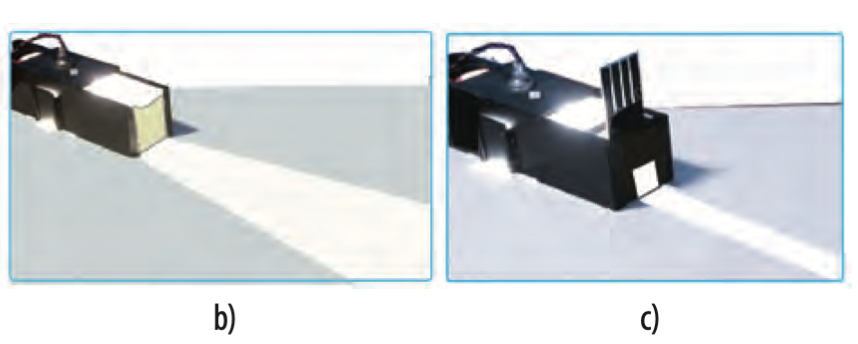 [Speaker Notes: GV: Thực hiện 2 thí nghiệm. HS trả lời cá nhân  2 câu hỏi]
Hoạt động nhóm
Lớp chia thành nhóm, thảo luận và hoàn thành nội dung phiếu học tập
Chùm sáng song song
Chùm sáng phân kỳ
Chùm sáng hội tụ
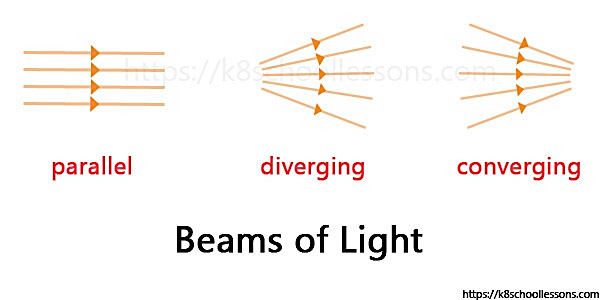 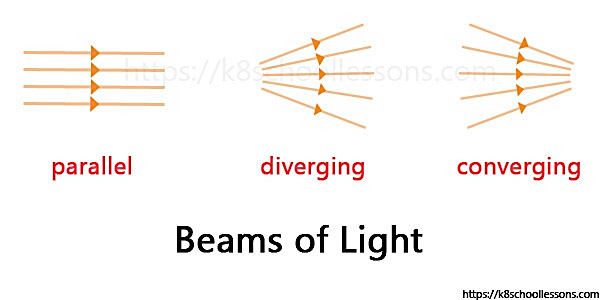 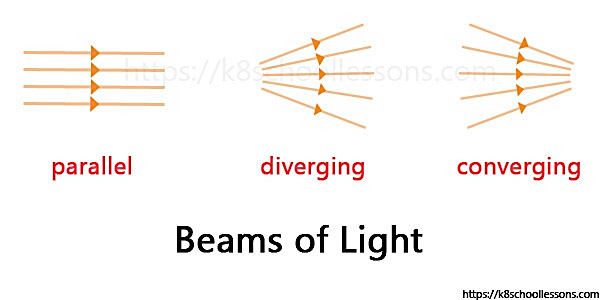 ?: Tìm hiểu từ những hình vẽ trên, em hãy cho biết tên gọi của những loại chùm sáng sau?
- Chùm sáng gồm các tia sáng tiến lại gần nhau khi truyền đi.
- Chùm sáng gồm các tia sáng ra xa nhau khi truyền đi.
- Chùm sáng gồm các tia sáng mà khoảng cách giữa chúng không đổi khi truyền đi.
Tìm Hiểu Đường Truyền Của Ánh Sáng
Quan sát TN sau:
Đường truyền của ánh sáng được biểu diễn bằng một đường thẳng có mũi tên chỉ hướng gọi là tia sáng.
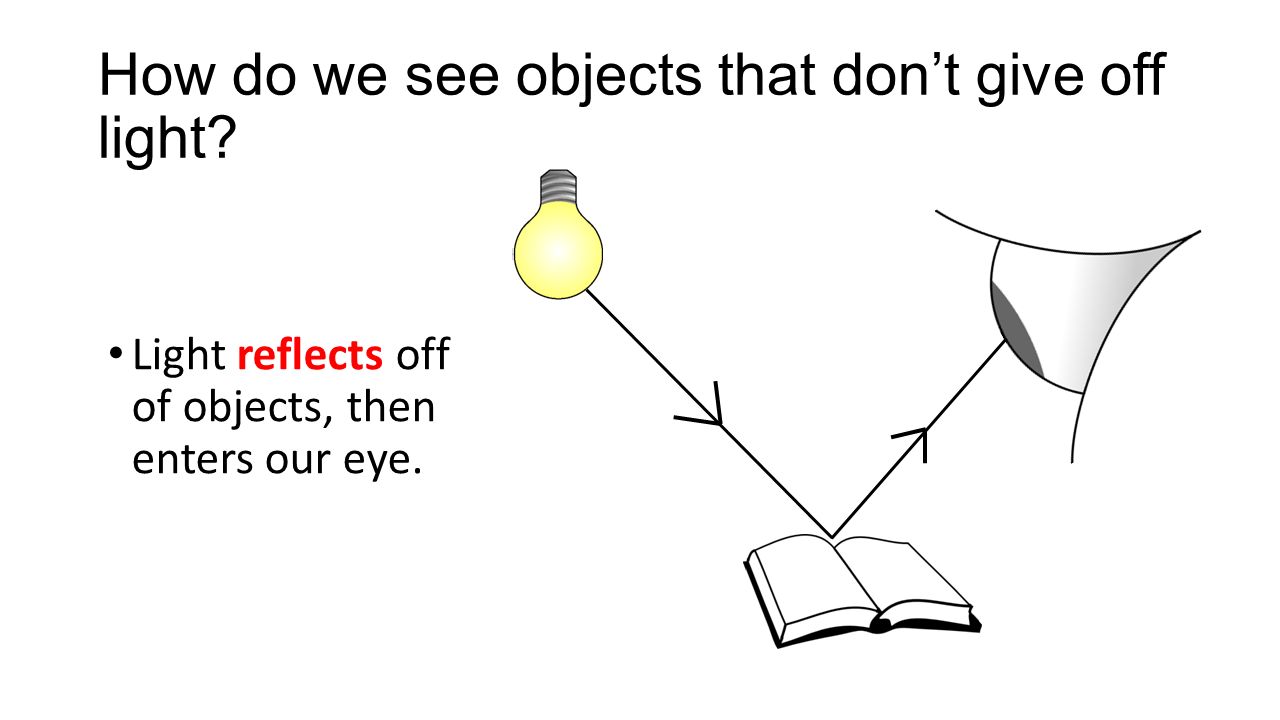 Mũi tên chỉ hướng truyền của ánh sáng
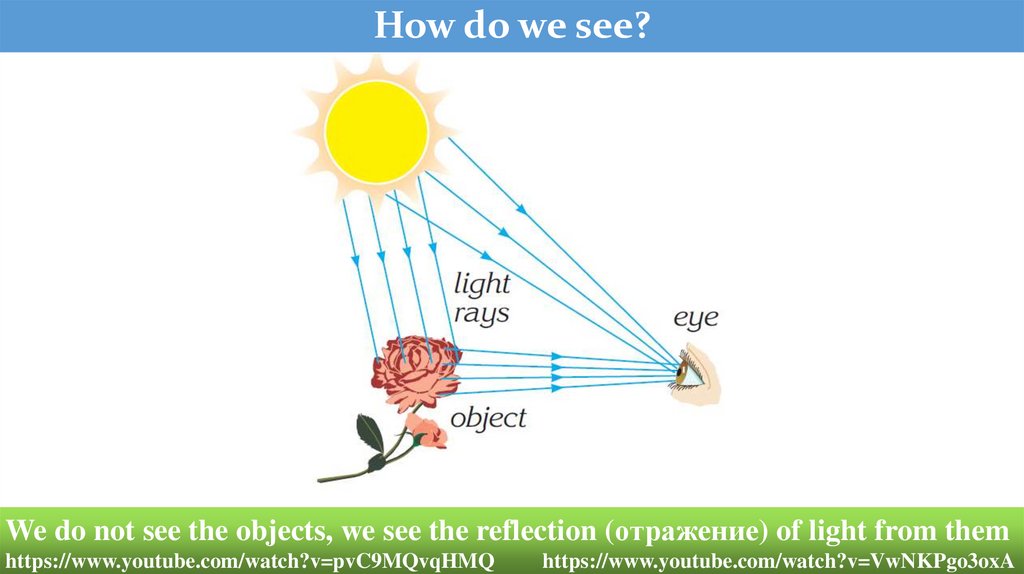 Người ta quy ước biểu diễn tia sáng bằng một đường thẳng có mũi tên chỉ hướng truyền của ánh sáng.
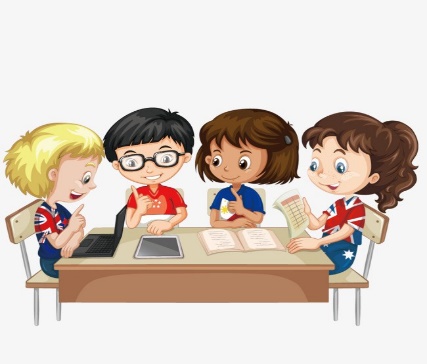 Luyện tập
Câu 1. Hình vẽ nào sau đây biểu diễn một tia sáng?
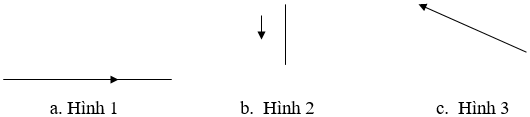 Nghiên cứu SGK.
Liên hệ thực tiễn.
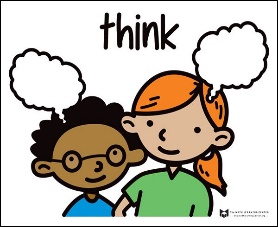 Câu 2. Cho các chùm sáng được biểu diễn như sau:
Viết ý cá nhân 2 phút
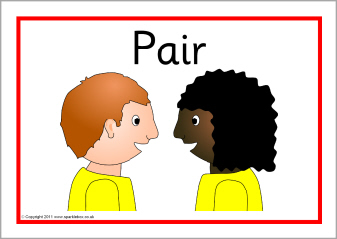 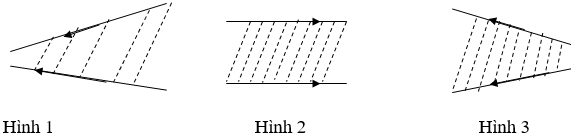 Chia sẻ trước lớp
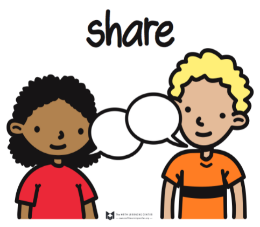 Thống nhất ý kiến chung.
Chùm sáng song song, hội tụ, phân kì được biểu diễn lần lượt theo thứ thự là:
A. Hình 1,2,3.	B. Hình 2,1,3.	C. Hình 3,2,1.	D. Hình 3,1,2.
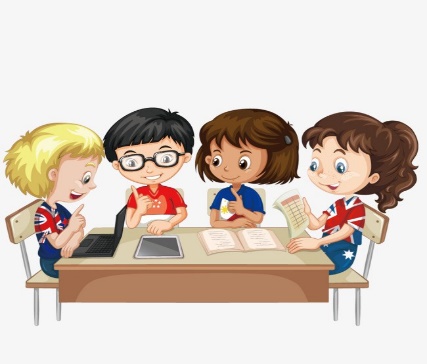 Luyện tập
Câu 3. Em hãy quan sát hình ảnh minh hoạ sau. 
Bạn Long và bạn An cùng quan sát ánh sáng phát ra từ bóng đèn pin. Trong đó bạn Long quan sát bóng đèn bằng một ống rỗng cong còn bạn An quan sát bóng đèn bằng một ống rỗng thẳng. Theo em, bạn nào sẽ nhìn thấy ánh sáng trực tiếp phát ra từ dây tóc bóng đèn? Hãy giải thích câu trả lời của em.
Nghiên cứu SGK.
Liên hệ thực tiễn.
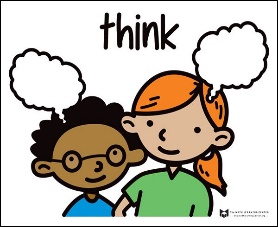 Viết ý cá nhân 2 phút
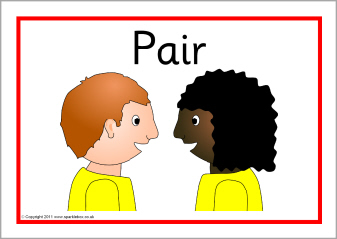 Chia sẻ trước lớp
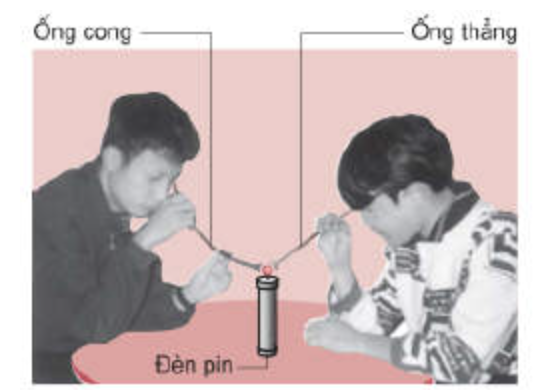 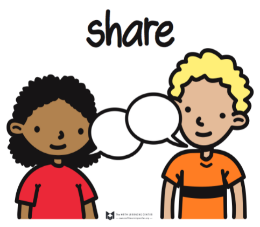 Thống nhất ý kiến chung.
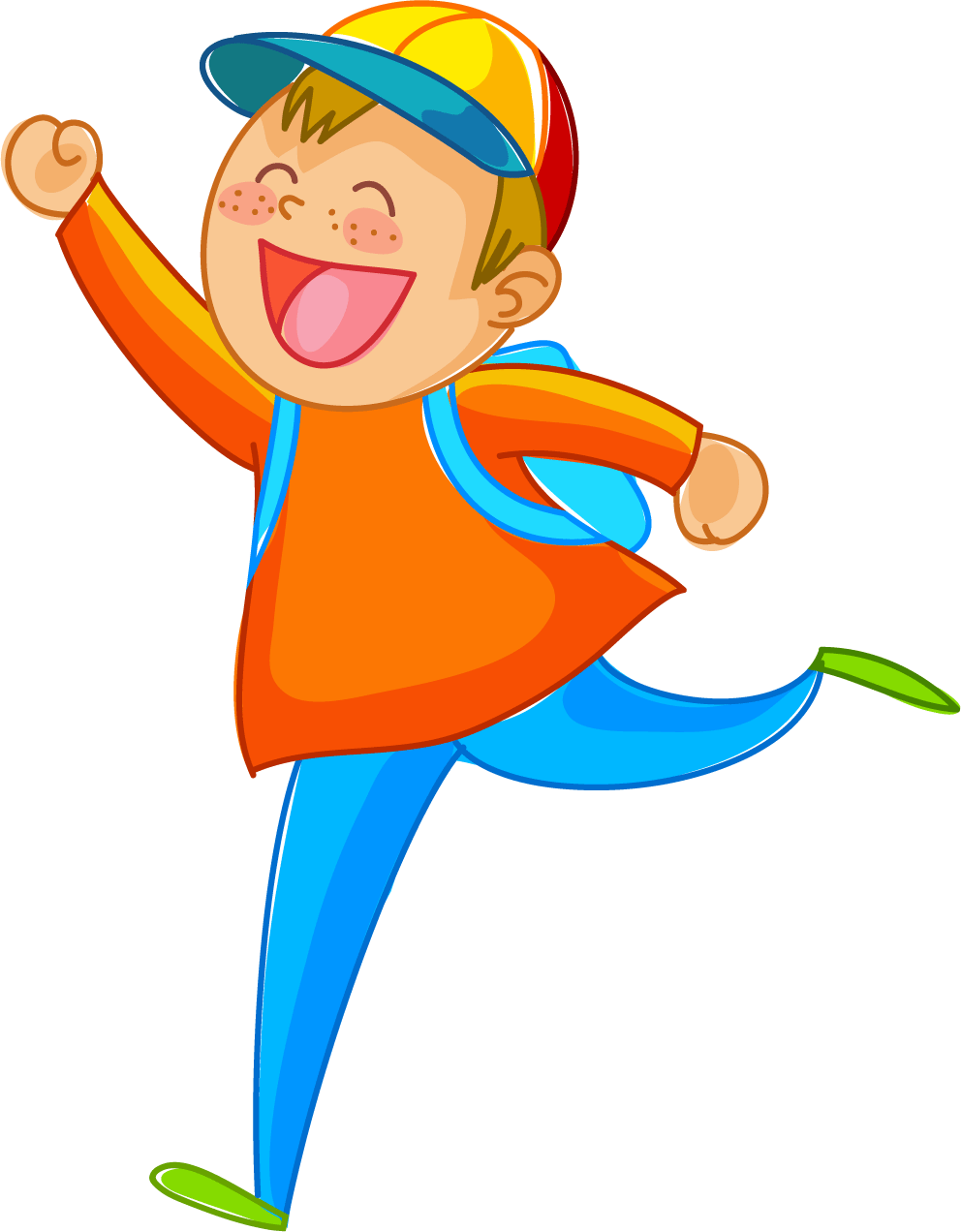 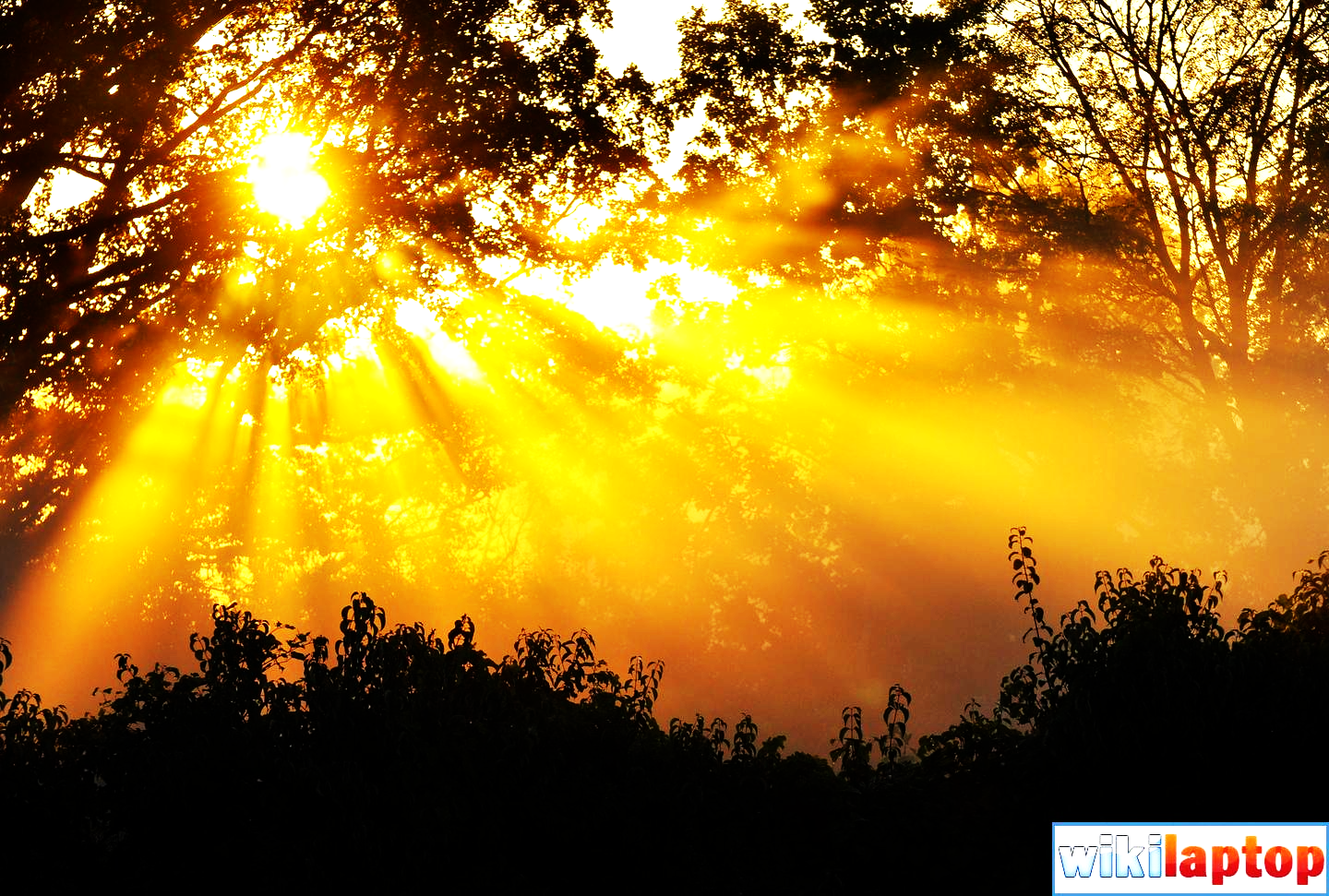 TÌM HIỂU VÙNG TỐI – VÙNG NỬA TỐI
Đặt vấn đề
Đặt một đèn bàn chiếu sáng vào tường. Đưa bàn tay của em chắn chùm ánh sáng. Em quan sát thấy hiện tượng gì trên tường? Điều gì sẽ xảy ra khi em thay đổi khoảng cách giữa bàn tay và tường?
HOẠT ĐỘNG CÁ NHÂN
Nghiên cứu SGK.
Liên hệ thực tiễn.
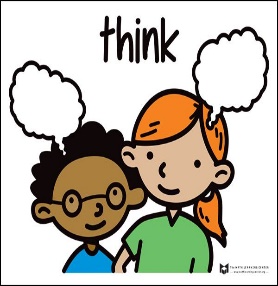 Viết ý cá nhân 2 phút
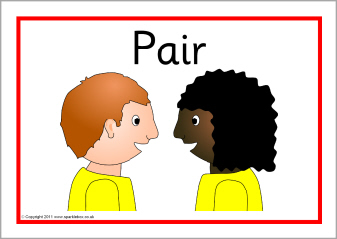 Chia sẻ trước lớp
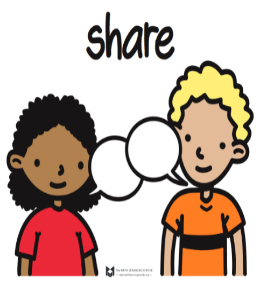 Thống nhất ý kiến chung.
HOẠT ĐỘNG NHÓM
Lớp chia thành nhóm, thảo luận và hoàn thành nội dung phiếu học tập
Quan sát các hình ảnh mô tả trong phiếu học tập.
Thảo luận để mô tả bóng của vật cản sáng trên màn chắn ở mỗi hình.
Hoàn thành phiếu học tập
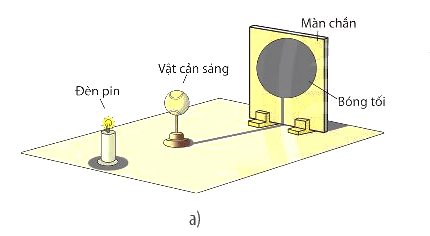 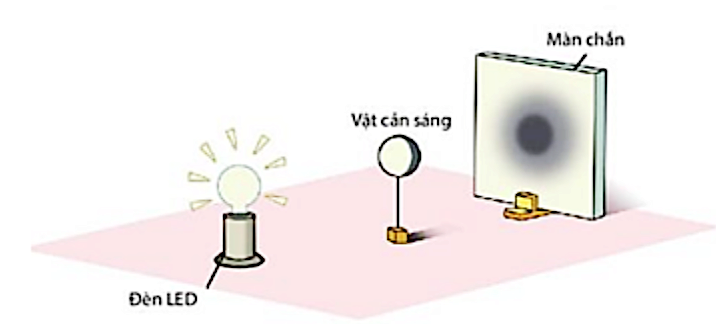 [Speaker Notes: GV: Thực hiện 2 thí nghiệm. HS trả lời cá nhân  2 câu hỏi]
Thực hành vẽ hình biểu diễn vùng tối – vùng nửa tối phía sau vật cản
Hoạt động cá nhân, nghiên cứu phần hướng dẫn vẽ hình biểu diễn vùng tối trong tài liệu, thực hiện vẽ vùng tối, vùng nửa tối phía sau vật cản sáng
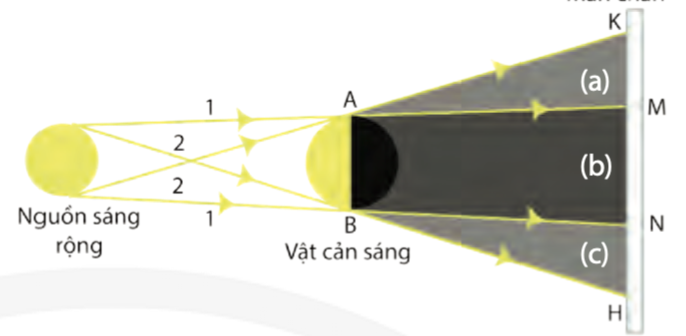 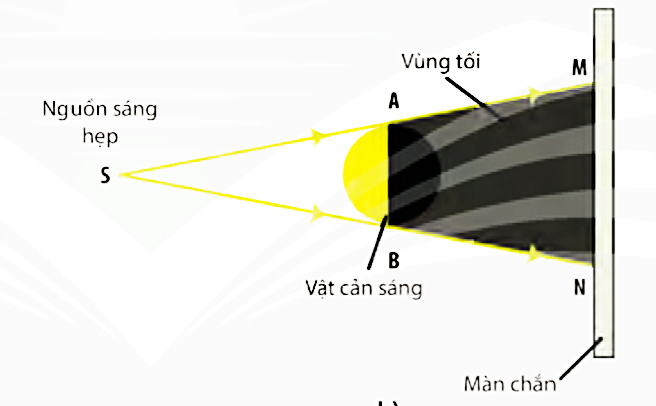 [Speaker Notes: GV: Thực hiện 2 thí nghiệm. HS trả lời cá nhân  2 câu hỏi]
Tìm hiểu về hiện tượng nguyệt thực
Hoạt động cá nhân, xem đoạn clip giới thiệu về hiện tượng nguyệt thực. Mô tả lại và cho biết nguyên nhân dẫn đến hiện tượng nguyệt thực
[Speaker Notes: GV: Thực hiện 2 thí nghiệm. HS trả lời cá nhân  2 câu hỏi]
Hiện tượng nguyệt thực.
Nguyệt thực xảy ra vào ……………... 
Khi đó, …………. , ………..., và ….……….. cùng nằm trên một…….………. 
Mặt Trăng bị ……… che khuất không được ……………………
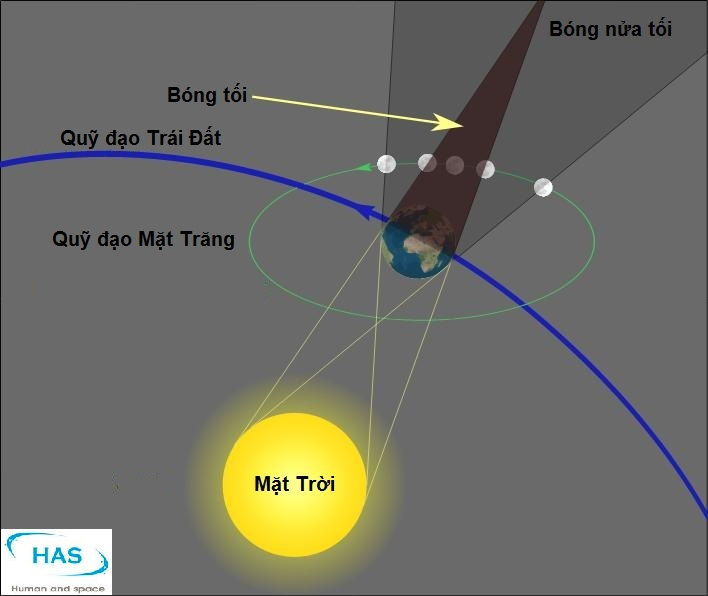 ban đêm
Mặt Trời
Mặt Trăng
Trái Đất
A
đường thẳng
trái đất
mặt trời chiếu sáng
Luyện tập
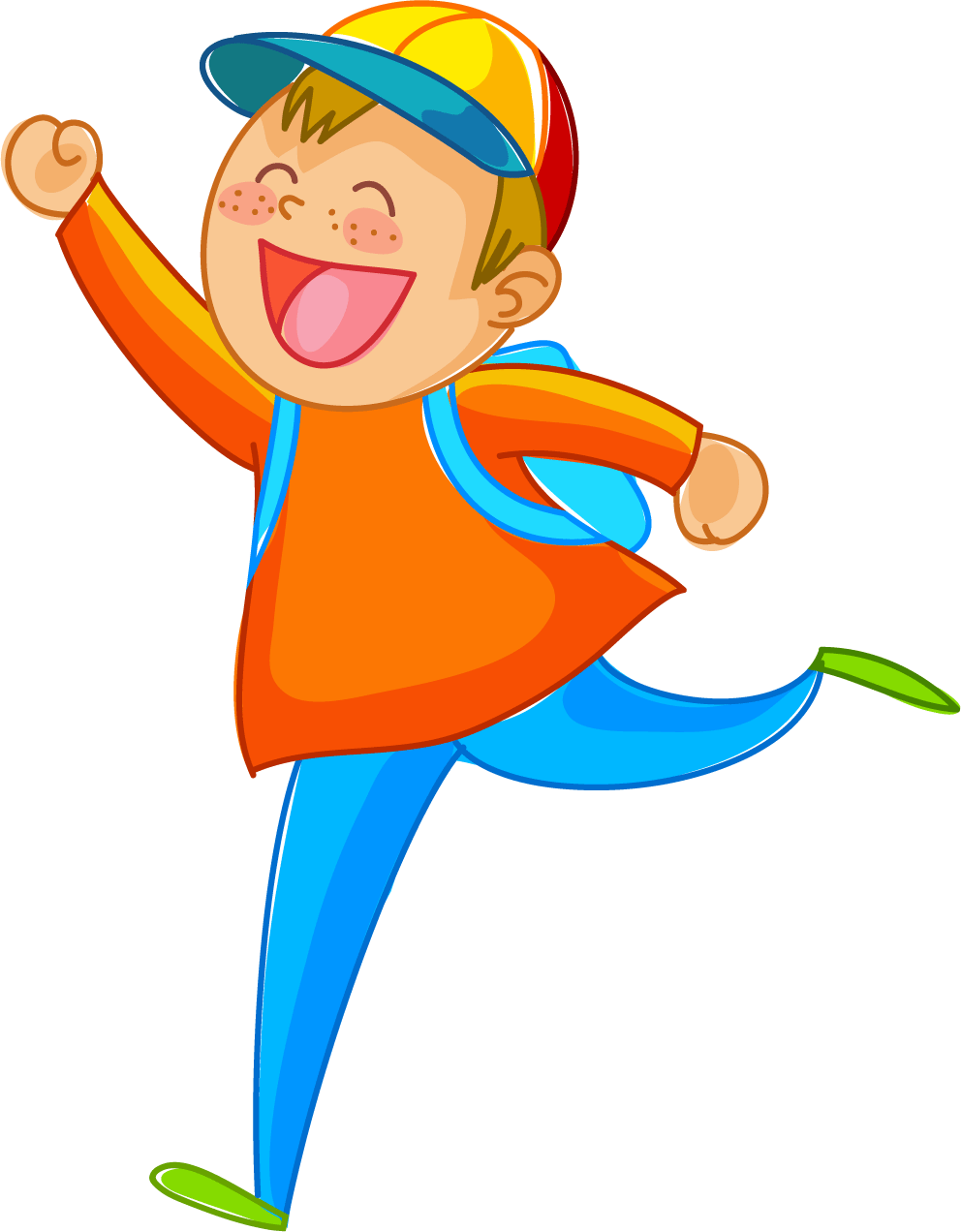 Hoạt động cá nhân, làm các bài tập trắc nghiệm củng cố kiến thức của bài trong phiếu Bài Tập
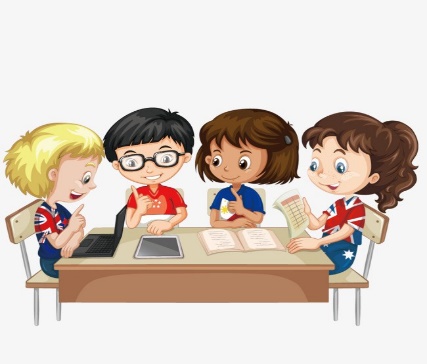 Vận dụng
Bài 1. Cho tia sáng 1 như trên hình, hãy vẽ các tia sáng khác để giải thích sự tạo thành bóng của chiếc hộp trên mặt đất.
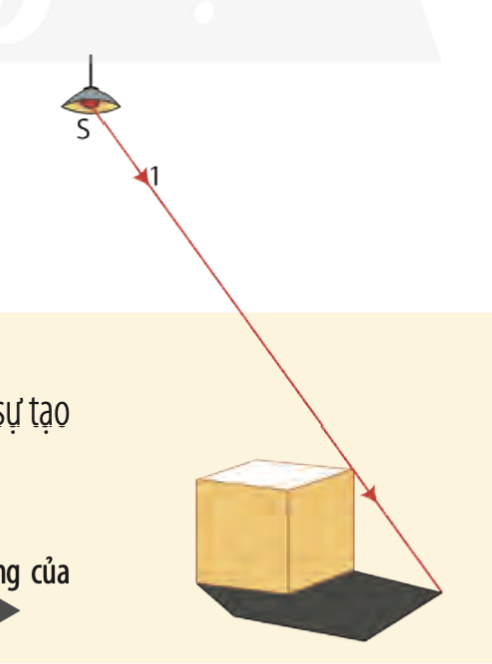 Nghiên cứu SGK.
Liên hệ thực tiễn.
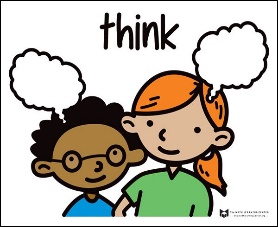 Viết ý cá nhân 2 phút
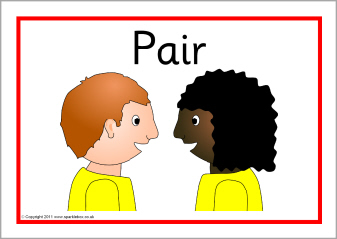 Chia sẻ trước lớp
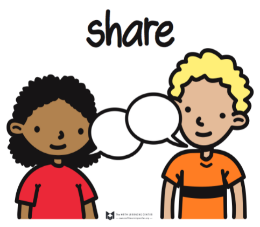 Thống nhất ý kiến chung.
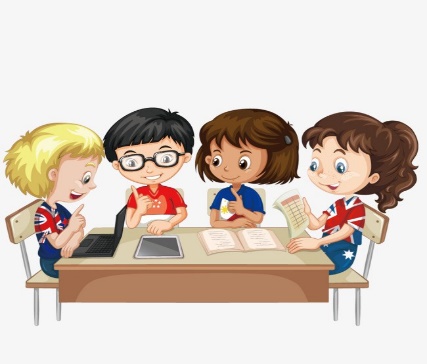 Vận dụng
Bài 2. Đặt một đèn bàn chiếu sáng vào tường. Thực hiện trò chơi tạo bóng trên tường theo những gợi ý như trong hình ảnh bên dưới. 
Hãy giải thích vì sao có thể tạo bóng trên tường như thế.
Nghiên cứu SGK.
Liên hệ thực tiễn.
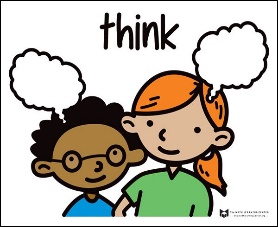 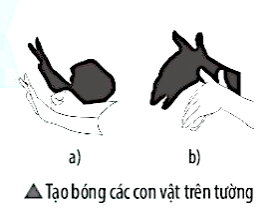 Viết ý cá nhân 2 phút
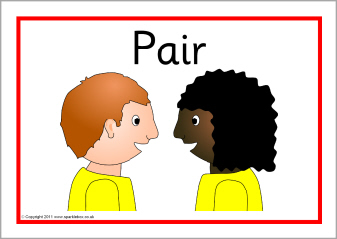 Chia sẻ trước lớp
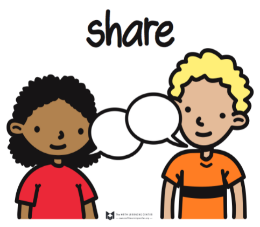 Thống nhất ý kiến chung.
HƯỚNG DẪN VỀ NHÀ
- HS về nhà học bài và hoàn thành phần bài tập 1 và 2 trong SGK trang 82.
Chuẩn bị bài tiếp theo: 
+ Đọc bài 16. Sự phản xạ ánh sáng trước ở nhà.
+ Thực hành vẽ lại tia sáng.  
+ Tìm hiểu định luật phản xạ ánh sáng: nội dung, cách thể hiện, ứng dụng trong thực tế.
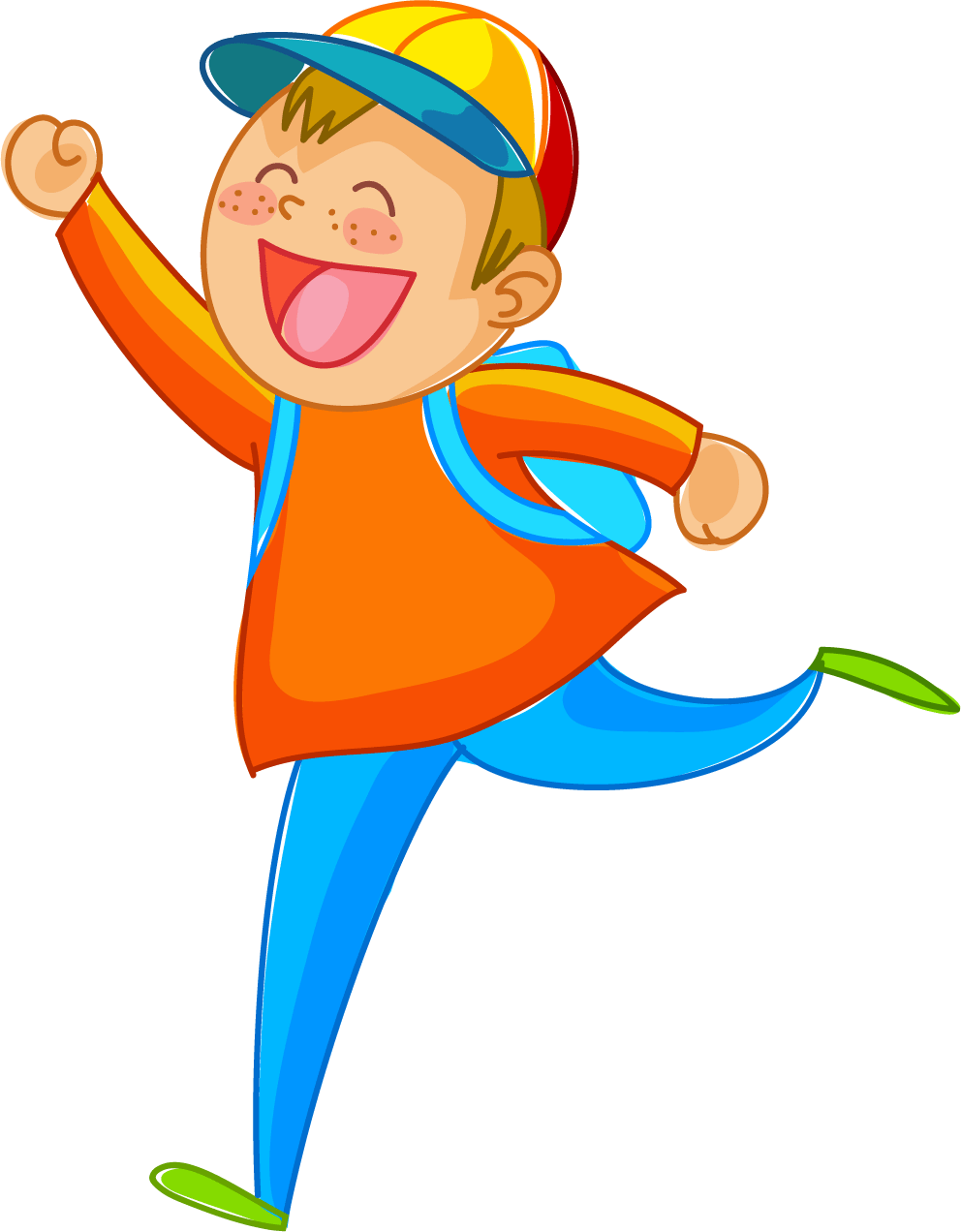 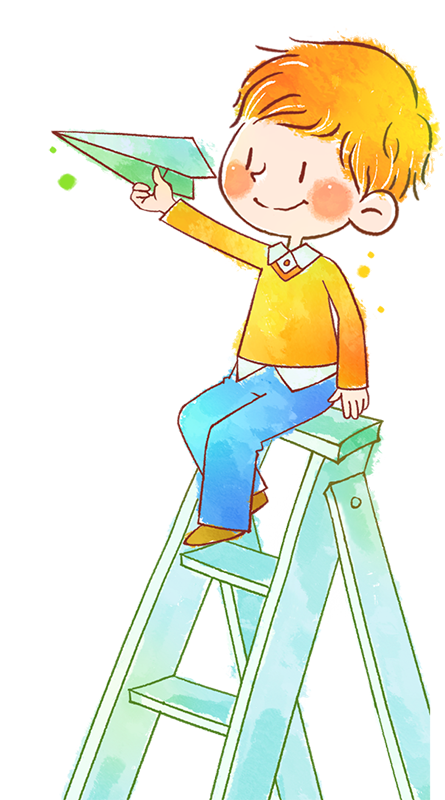 CHÚC CÁC EM LUÔN HỌC TỐT